Français 103
Premier jour de classe
On se présente
Je m’appelle Devan.
  Je suis à Cornell College depuis 18 ans!
  Je suis d’Iowa City, mais j’ai grandi à Marion, dans l’état d’Iowa et j’ai assisté à l’université d’Iowa et l’Université de Wisconsin-Madison.
  Mon numéro de téléphone au bureau (318 College Hall) est 895-4206.

  Pendant mon temps libre j’aime lire, faire de l’exercice, faire du jardinage et regarder des films.
Questions?
Réponses
Comment t’appelles-tu?
Tu es en quelle année?
Qu’est-ce que tu étudies?
Est-ce que tu as une majeure?
Tu es d’où?
Pourquoi est-ce que tu étudies le français?
Je m’appelle Devan.
Je suis en 4ième année.
J’étudie le français depuis # ans.
J’ai une majeure en (biologie/français/sciences économiques).
Je suis de Dallas/Iowa City/Paris.
J’étudie le français 
Pour lire la littérature/faire des recherches…
Parce que j’aime les langues/je veux voyager…
Révision du passé
Passé composé et imparfait
Le passé composé
Qu’est-ce que vous avez fait pendant l’été? 
Vous avez voyagé?  
Vous avez fait un stage?  
Vous avez assisté à un spectacle culturel? 

Vous avez pris une décision importante?
Verbes –er (travaillé), Verbes –re (rendu)Verbes –ir (dormi)
Mettre
Ouvrir
Pouvoir
Prendre
Vouloir
Avoir
Boire
Courir
Devoir
Être
Faire
Verbes –er (travaillé), Verbes –re (rendu)Verbes –ir (dormi)
Mettre:  mis
Ouvrir:  ouvert
Pouvoir: pu
Prendre:  pris
Vouloir:  voulu
Avoir:  eu
Boire:  bu
Courir:  couru
Devoir:  dû
Être:  été
Faire:  fait
avoir ou être?
Je/j  __________ (prendre) un coca.
Tu  __________ (entrer) dans la salle de classe.
Elle  __________ (monter) dans le bus.
Nous  __________ (faire) de la soupe.
Vous__________ (passer) devant la maison.
Ils __________ (arriver) à l’hôtel.
Elles  __________ (apprendre) le français.
Je/j  __________ (rester) dans ma chambre.
Nous  __________ (tomber) dans le parc.
On __________ (retourner) à Cornell College.
Verbes conjugués avec être au p.c.
Je/j  ____ai pris______ un coca. (prendre) 
Tu  _____es entré_____ dans la salle de classe. (entrer) 
Elle  __est montée________ dans le bus. (monter) 
Nous  ____avons fait______ de la soupe. (faire) 
Vous___êtes passé(s)_______ devant la maison. (passer) 
Ils ____sont arrivés______ à l’hôtel. (arriver) 
Elles  ____ont appris______ le français. (apprendre) 
Je/j  __suis resté________ dans ma chambre. (rester) 
Nous  ___sommes tombés_______ dans le parc. (tomber) 
On ___est retourné_______ à Cornell College. (retourner)
L’imparfait
L’imparfait
Comment est-ce qu’on forme l’imparfait?

Est-ce qu’il y a des verbes irréguliers dans l’imparfait?  Lesquels?
L’imparfait et les suggestions

Si vous mangiez plus de fruits et légumes?
Si nous faisions de l’exercice ensemble?
Si tu prenais moins de chips?

Si + sujet + verbe à l’imparfait + …

À vous:  Faites des suggestions pour la classe!
	Si on regardait le film “Les Intouchables”?
	Si on allait à Iowa City?
Quand est-ce qu’on emploie l’imparfait?
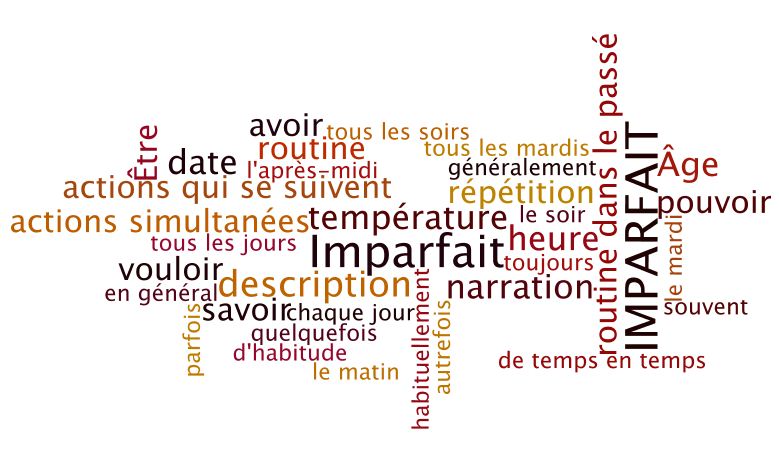 L’imparfait:  la description du passé
Pour décrire les sentiments:
On avait faim.
Ils étaient contents.

Pour décrire les actions habituelles du passé:
Tous les week-ends on faisait une promenade dans les bois.
Quand j’étais petit, on passait les vacances chez mes grands-parents.
Pour indiquer l’heure:
Il était une heure du matin.
C’était au mois de mai.
C’était l’hiver.
C’était très tôt.

Pour décrire le temps (=the weather):
Il faisait beau.
Il y avait du soleil.
L’imparfait, cont.
Pour décrire les gens ou les endroits:

C’était une belle maison.
La dame avait les cheveux roux.
Elle portait un manteau noir.
Le passé composé vs.  l'imparfait
Passé composé:  Qu’est-ce qui s’est passé?
Imparfait:  Comment c’était?
événements/ actions complétées ou consécutives dans le passé  (on peut les situer dans un ordre chronologique)
actions qui sont limitées dans le temps (e.g., trois fois, pendant une heure)
la description des circonstances /du contexte (apparences, temps, heure, saison, etc.)

états physiques ou émotionnels, attitudes/croyances

 actions habituelles ou répétées
L’imparfait et les actions interrompues
Je parlais au téléphone quand on a sonné à la porte.
Nous regardions la télé quand nous avons entendu le cri.
Je faisais une randonnée quand il m’a vu.
Il me parlait quand tu m’as téléphoné.

Que faisiez-vous quand votre camarade de chambre s’est révéillé hier?
Que faisait-elle votre prof quand elle s’est cognée contre la porte?
Attention!
Imparfait
Passé composé
Elle avait cinquante ans.

Nous avions peur.

Nous allions souvent au parc. (action repeated an unspecified number of times)


Quand j’avais 14 ans, je regardais trop de télé! (habitual action)
Elle a eu 50 ans. (She turned 50.)

Nous avons eu peur.  (We became frightened.)

Nous sommes allés au parc trois fois le mois dernier. (action repeated a specific number of times)

Quand j’avais 14 ans, je suis allé  en France. (single occurrence)